Desafio ASS 2023/2024
“Receitas Sustentáveis, têm Tradição”
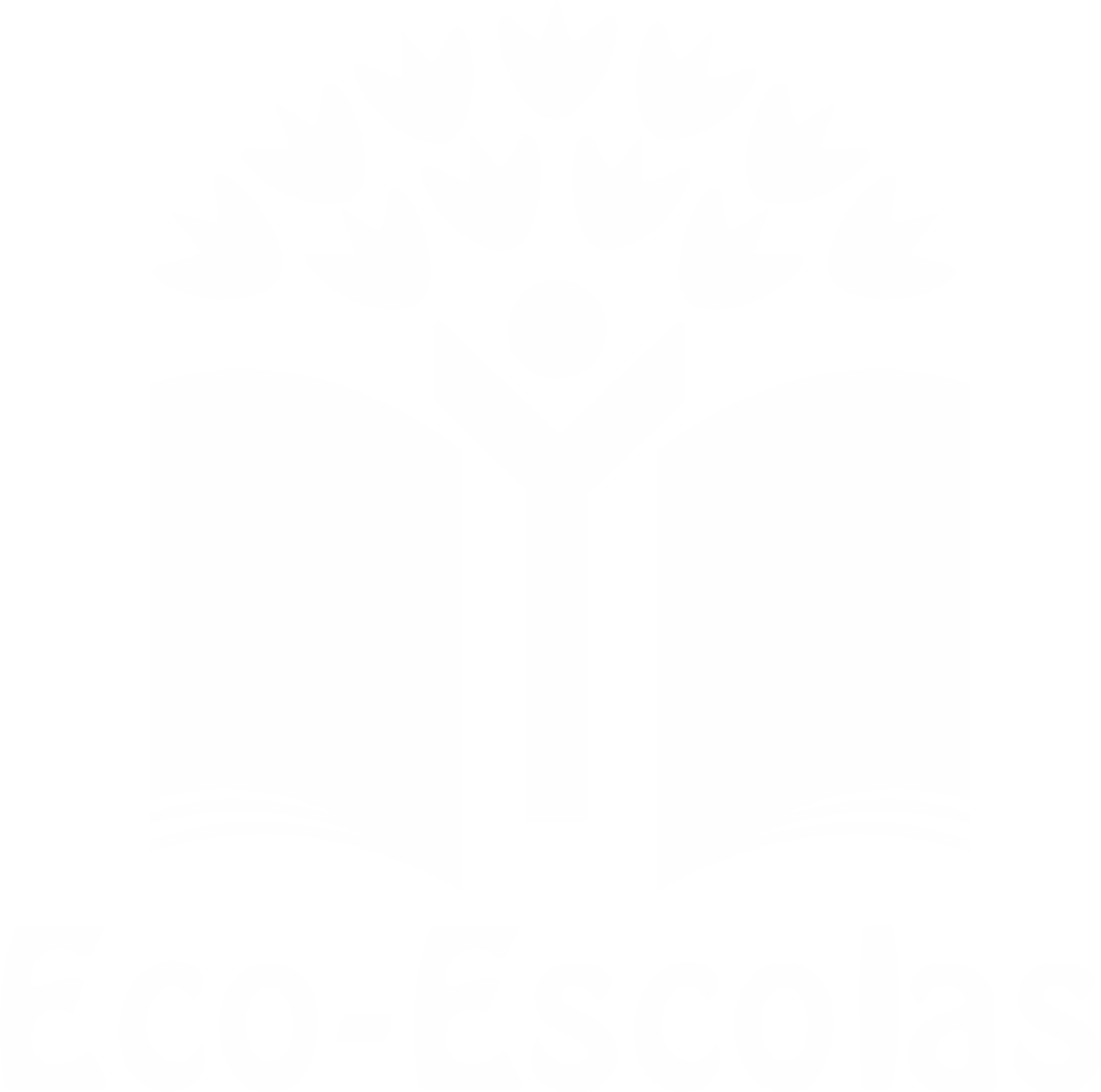 TÍTULO DA RECEITA: Sopa Camponesa: A Tradição
INGREDIENTES:

500 g carne de vaca
Linguiça, chouriço, farinheira q.b.
1 cebola
½ couve lombardo ou coração
2 cenouras
1 batata grande
400g feijão manteiga previamente demolhado
½ pacote de massa cotovelo
Azeite e sal q.b.
Água q.b.
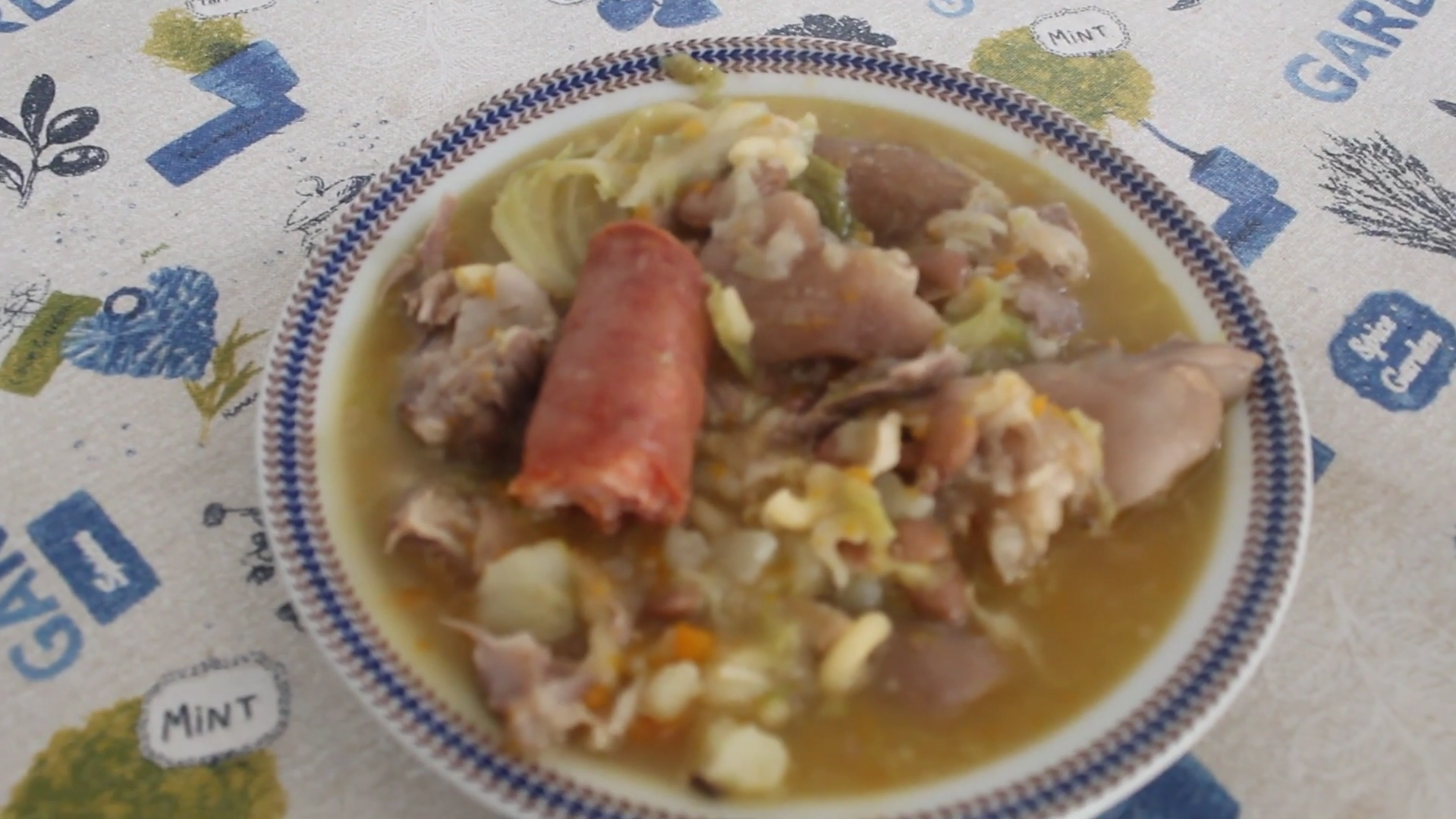 https://alimentacaosaudavelesustentavel.abaae.pt/receitas-sustentaveis/
Desafio ASS 2023/2024
“Receitas Sustentáveis, têm Tradição”
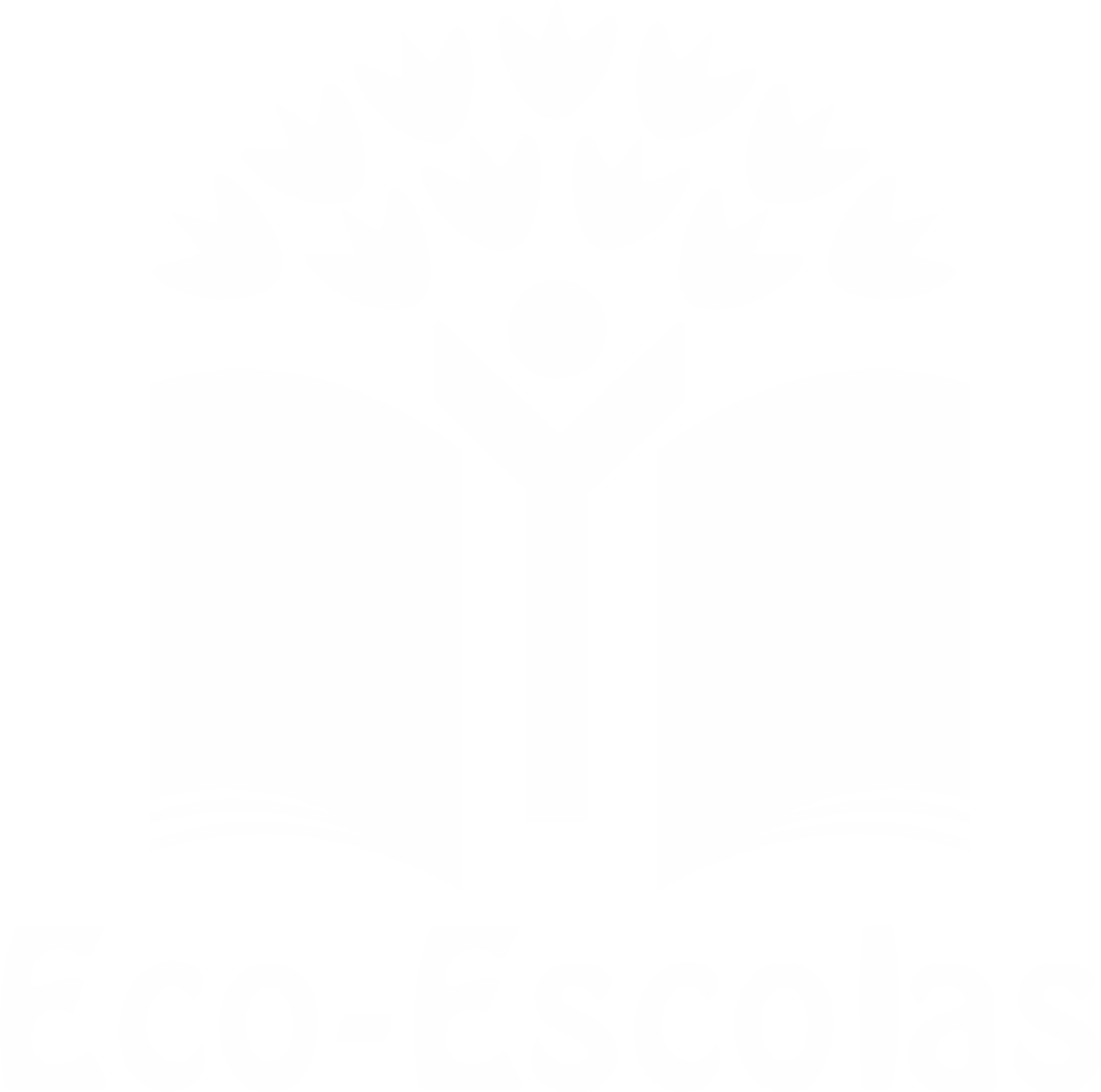 PROCEDIMENTOS:
1º) Numa panela cozer carnes com cebola, juntar couves, a batata e 
as cenouras


2º) acrescentar o feijão e a massa 

3) Retirar as carnes depois de cozidas e desossar
 
4) Numa panela à parte, cozer a farinheira
 
5)No final acrescentar as carnes
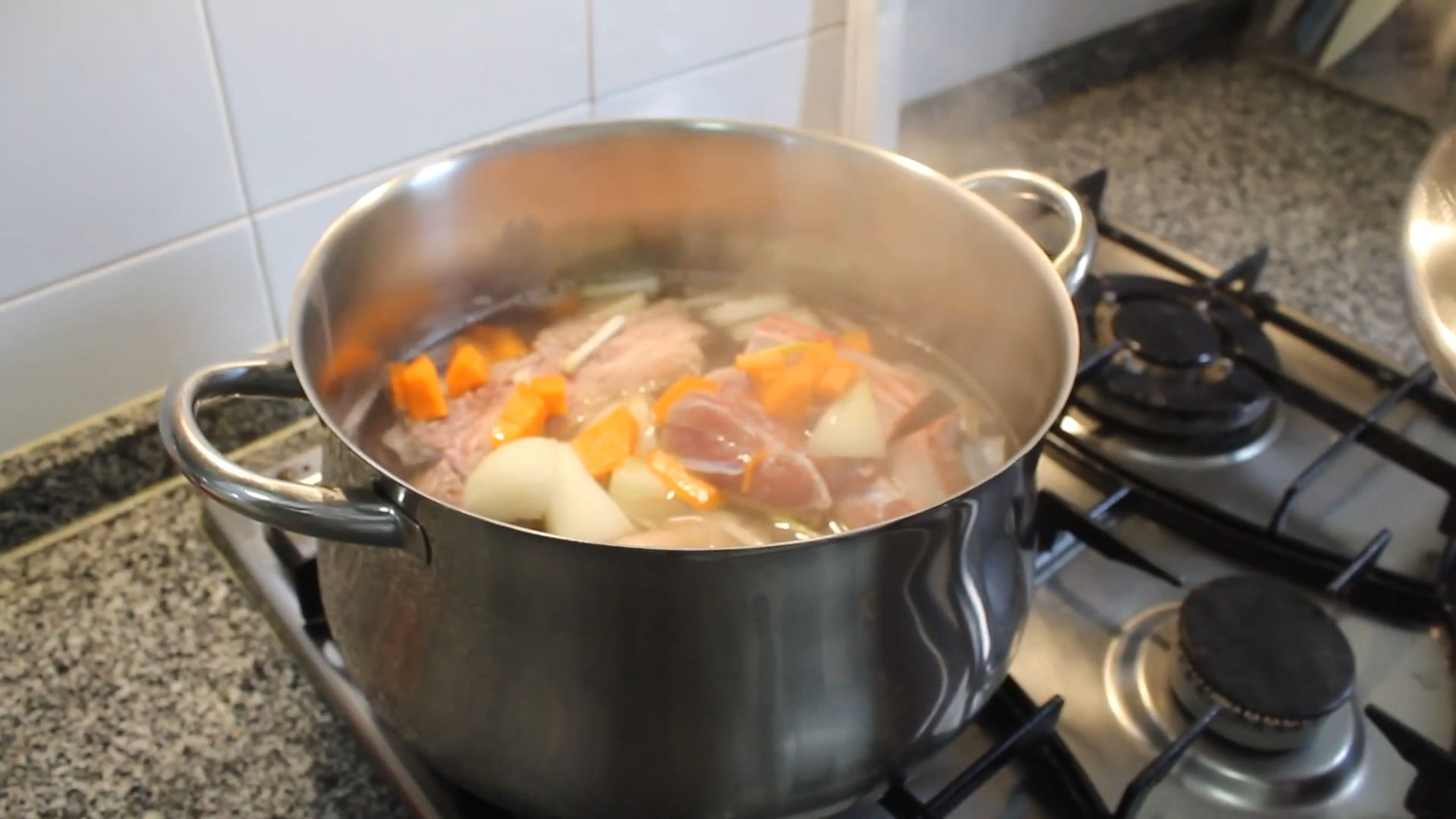 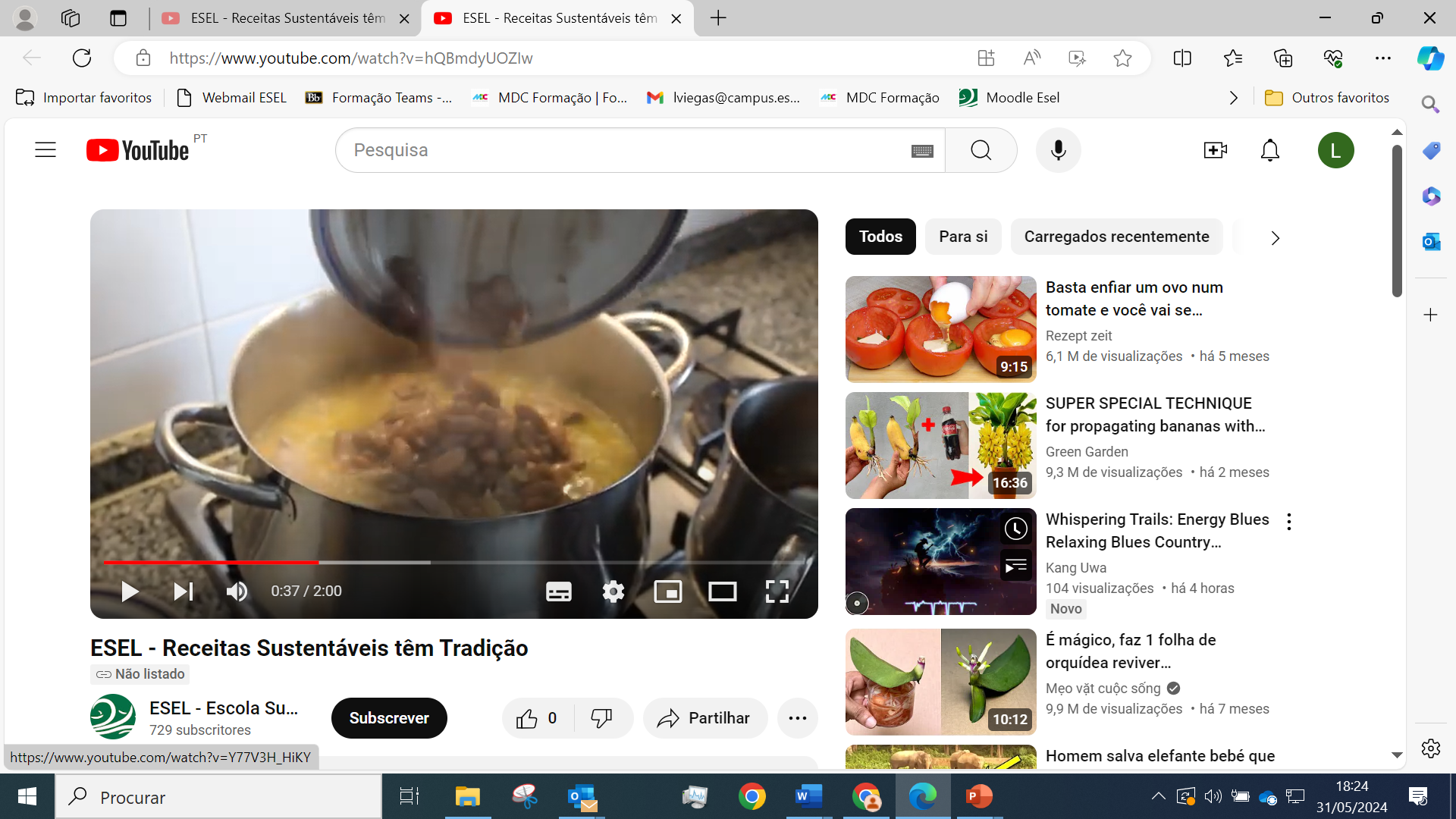 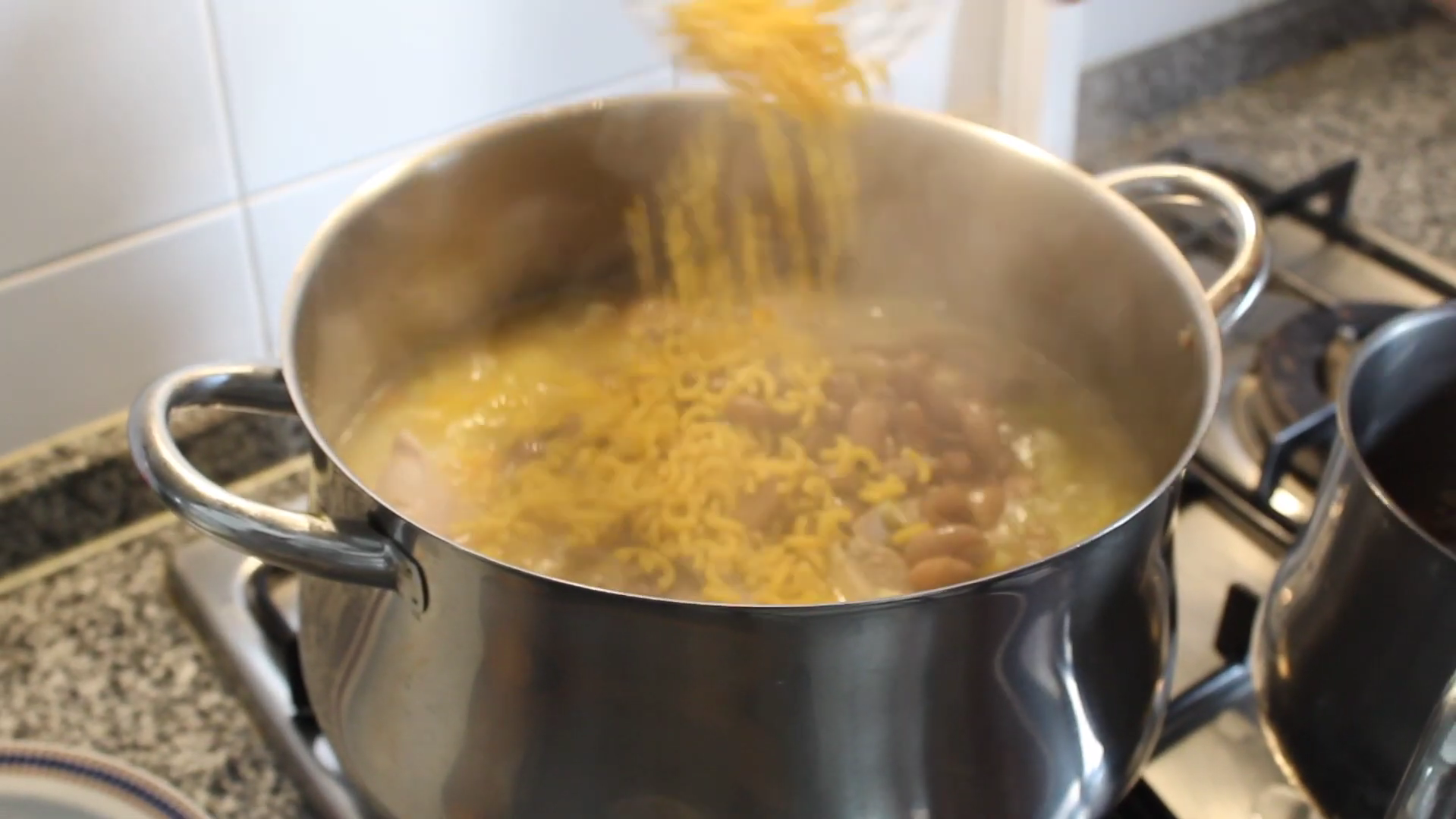 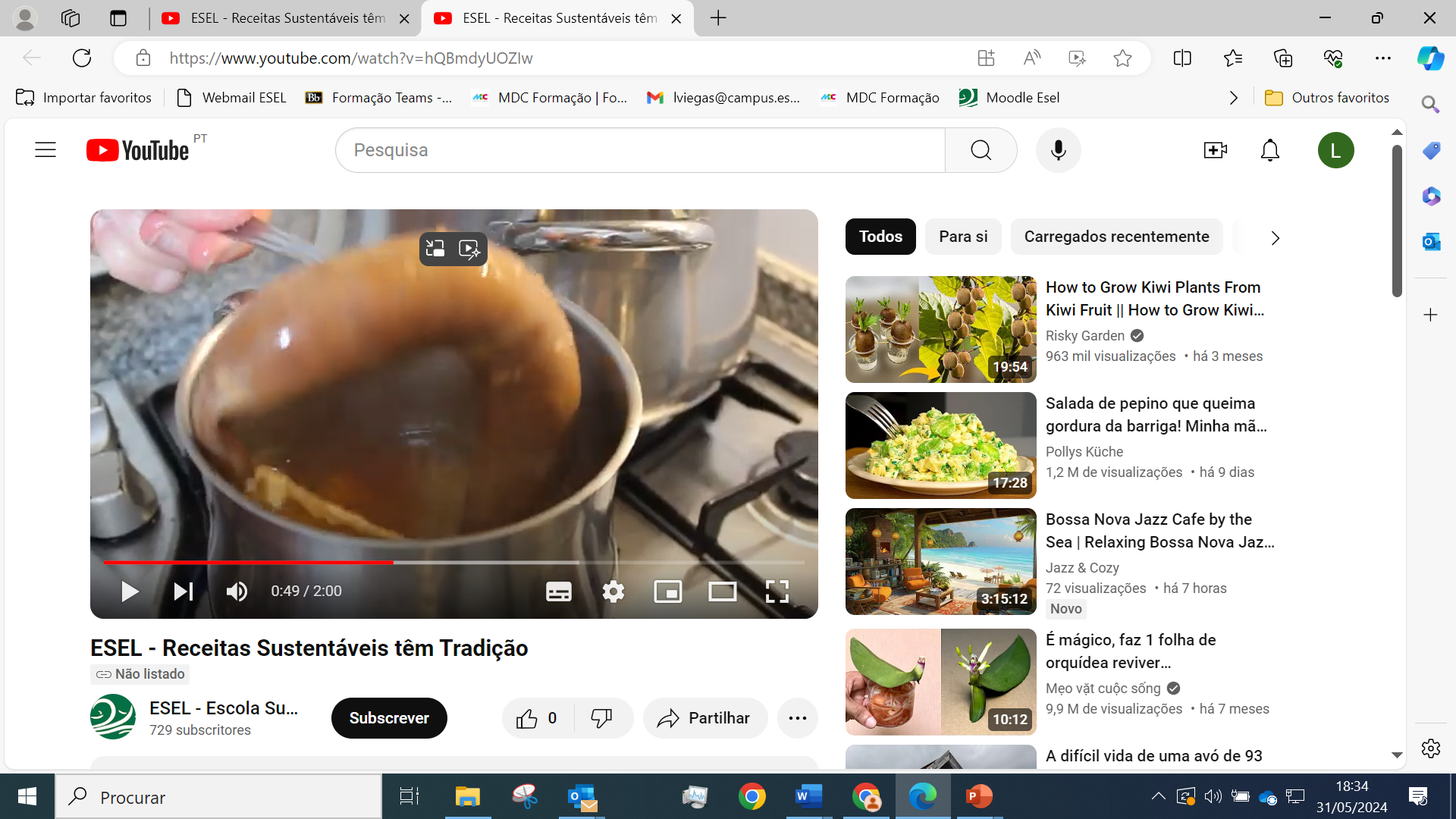 https://alimentacaosaudavelesustentavel.abaae.pt/receitas-sustentaveis/
Desafio ASS 2023/2024
“Receitas Sustentáveis, têm Tradição”
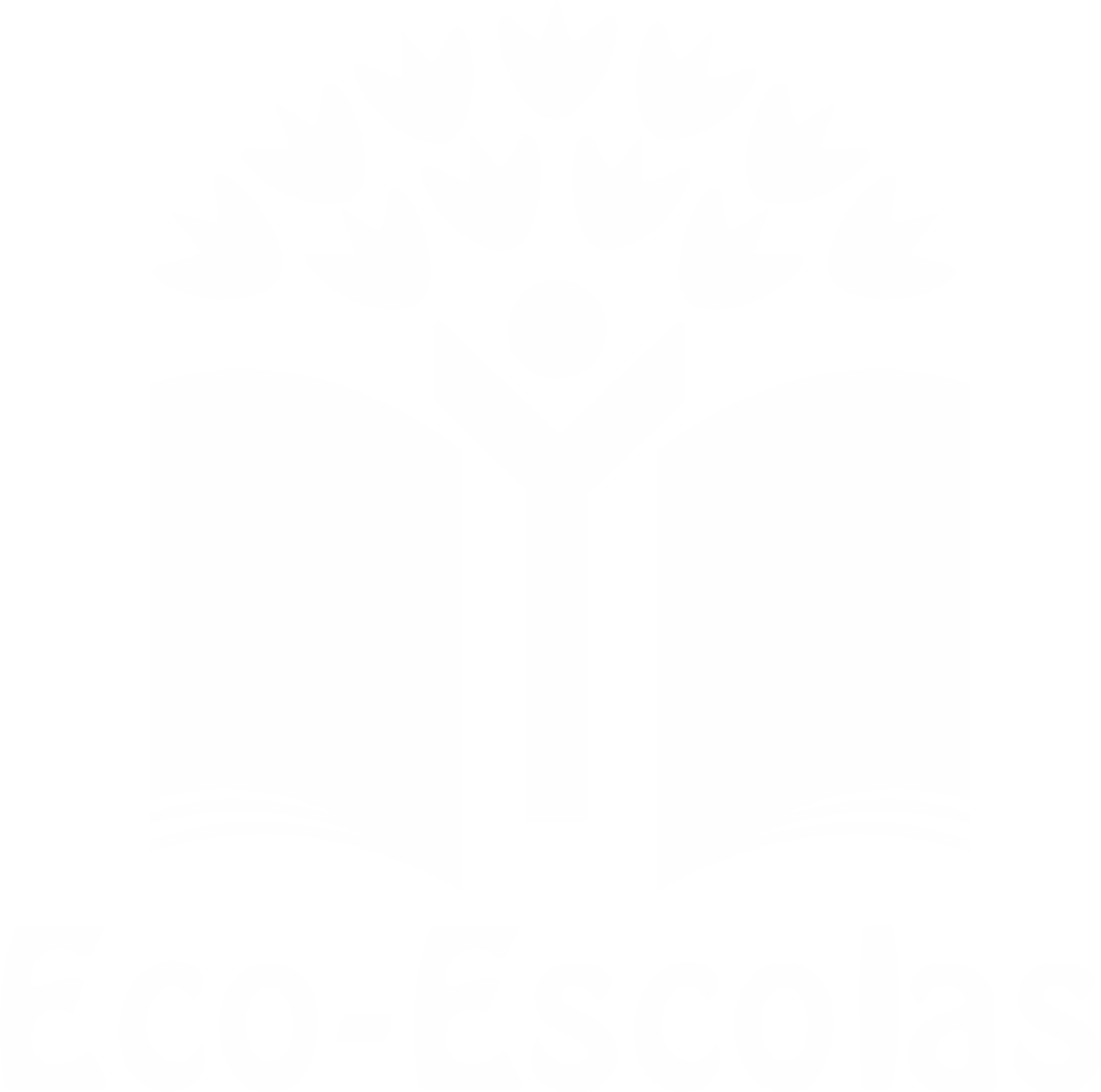 TÍTULO DA RECEITA: Créme de legumes: Nos dias de hoje
INGREDIENTES:

1 courgette
2 cenouras
1 cebola
Espinafres ou nabiças ripadas q.b.
½ alho francês
 ¼ abóbora pequena
Azeite e sal q.b.
Água q.b.
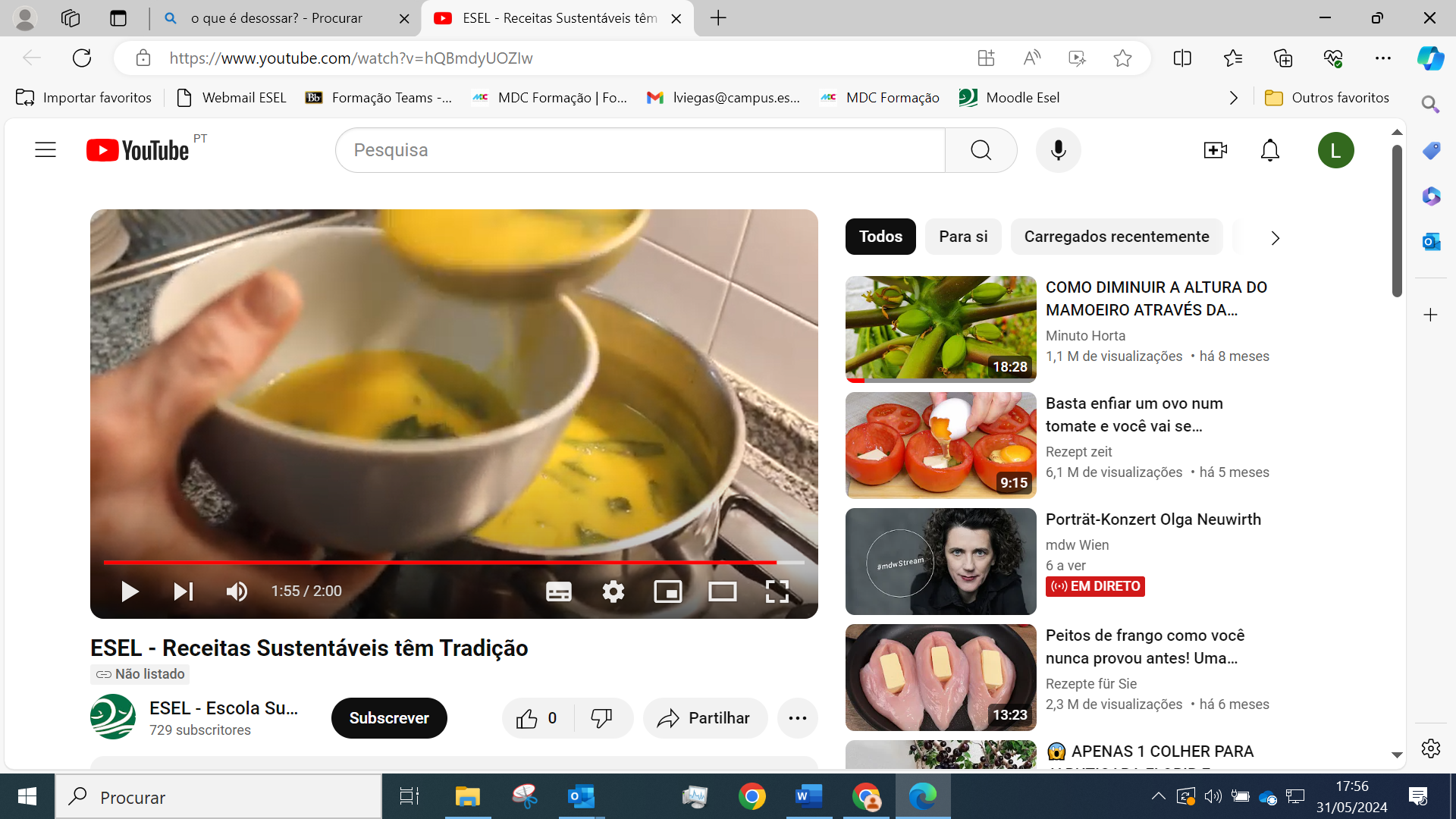 https://alimentacaosaudavelesustentavel.abaae.pt/receitas-sustentaveis/
Desafio ASS 2023/2024
“Receitas Sustentáveis, têm Tradição”
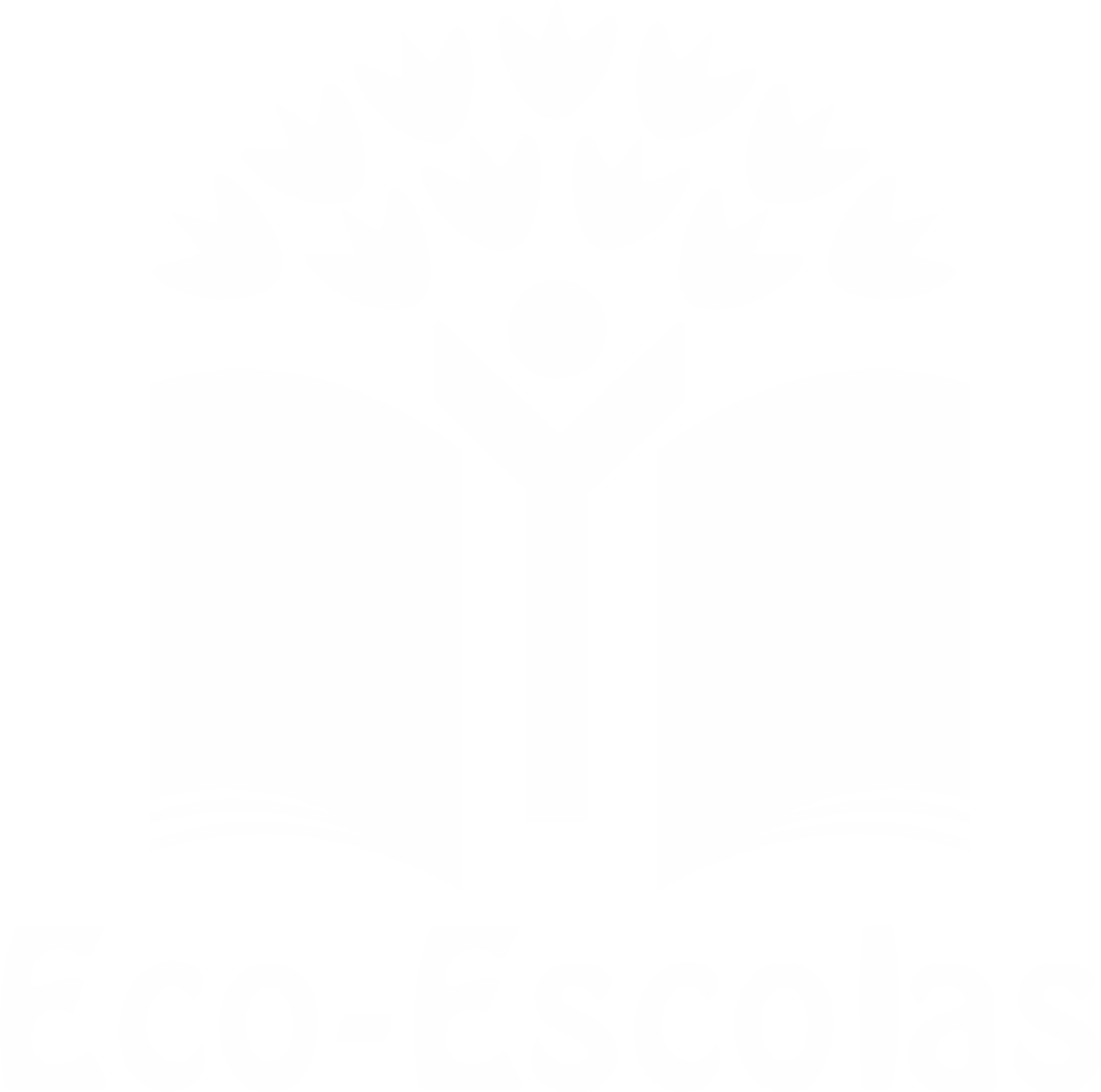 PROCEDIMENTOS:
1º)numa panela colocar a cebola, as cenouras , o alho francês e a
      abóbora
      Juntar água previamente fervida
      Deixar cozer
      Acrescentar uma pitada de sal e um fio de azeite





2º) Triturar até ficar cremoso
 



3)Juntar os espinafres ou nabiças até ficarem cozidas
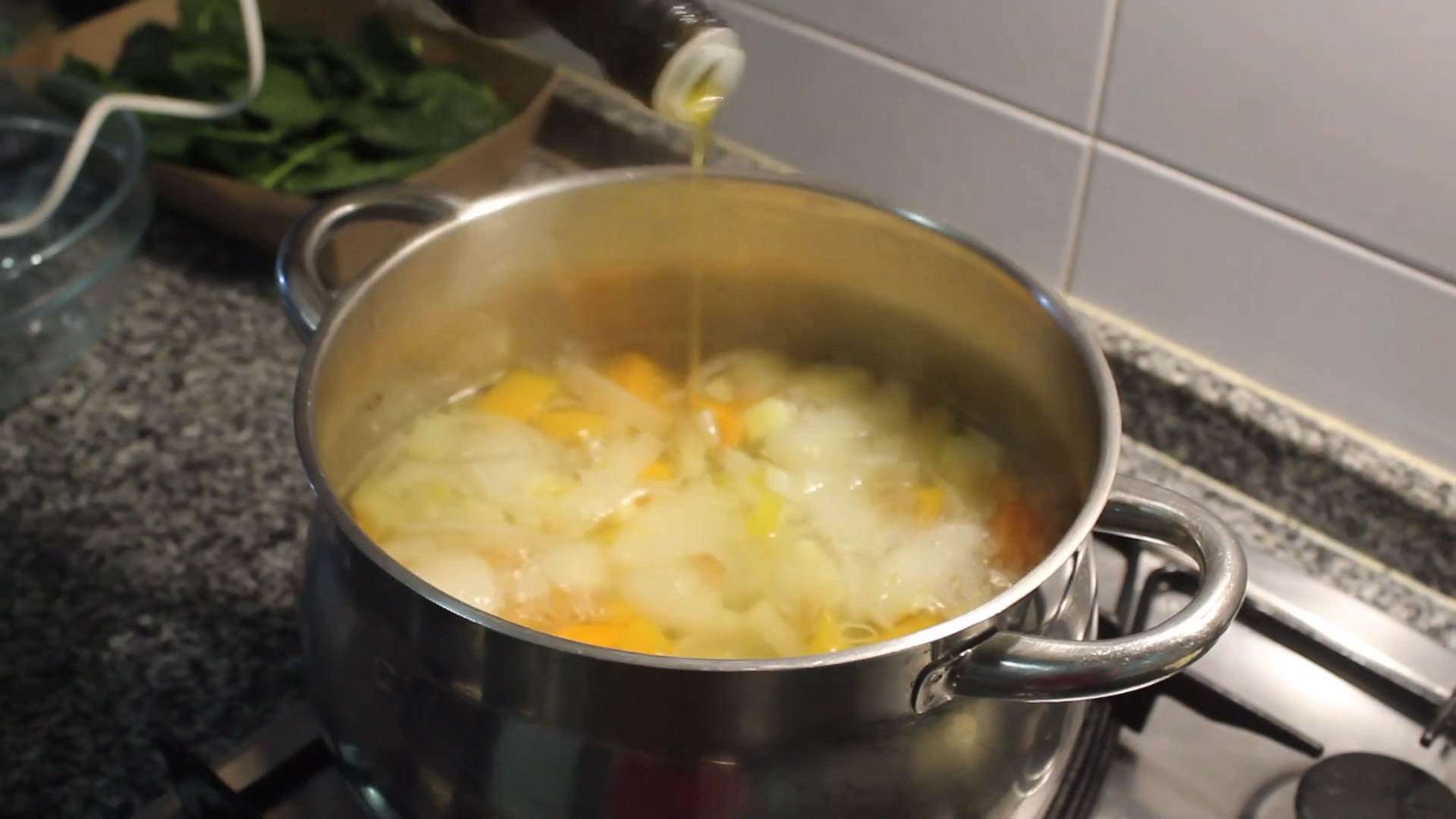 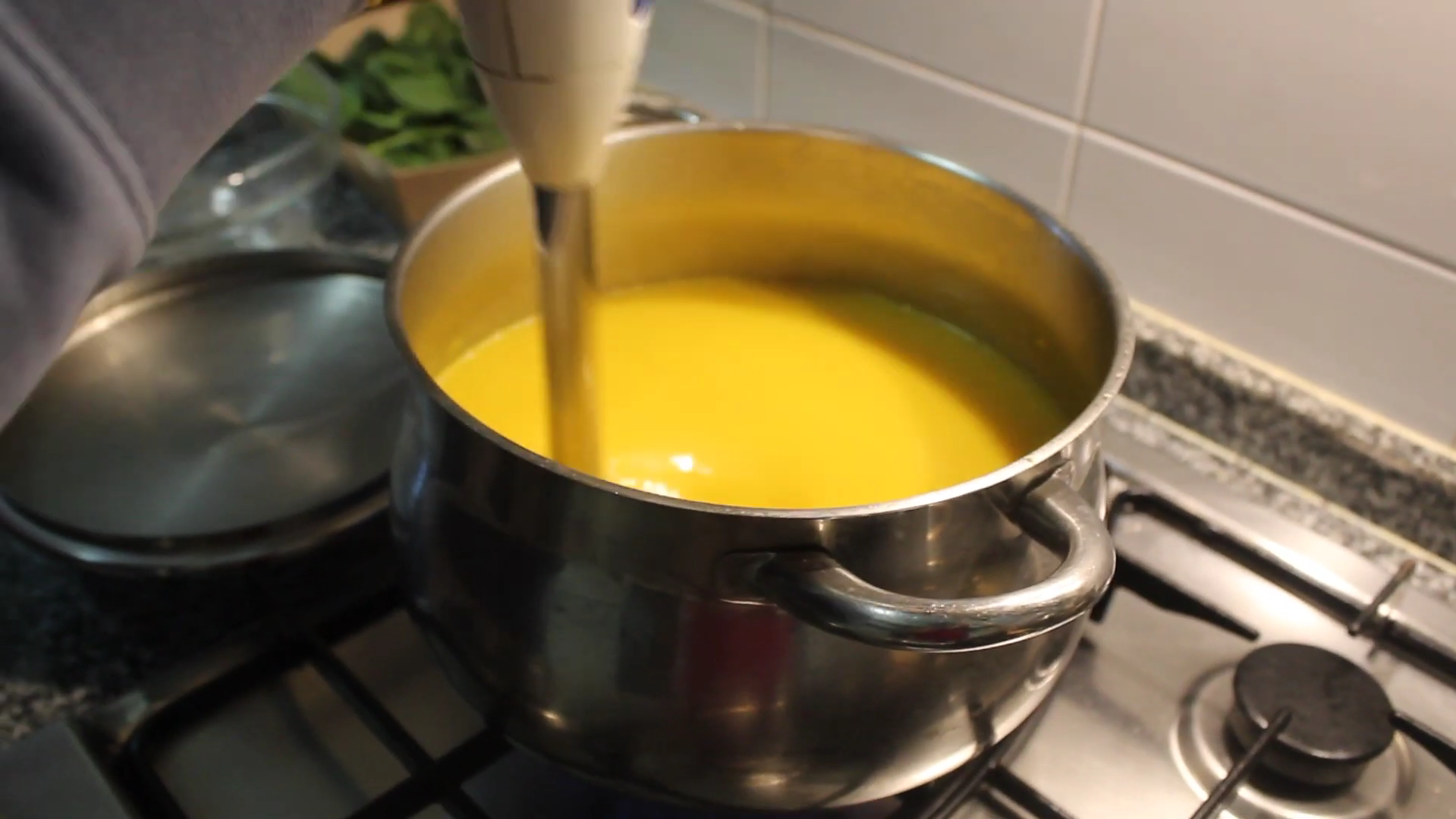 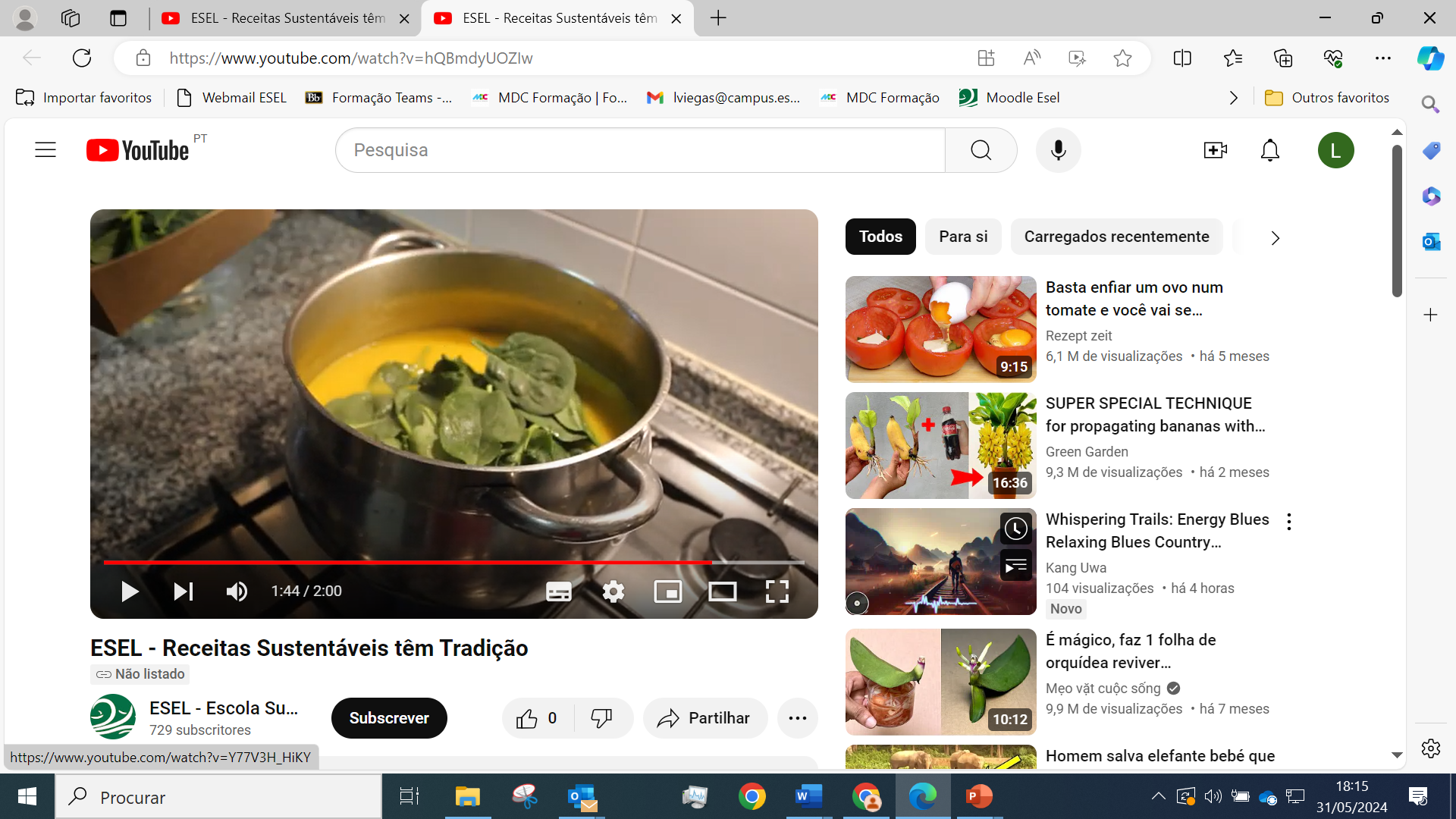